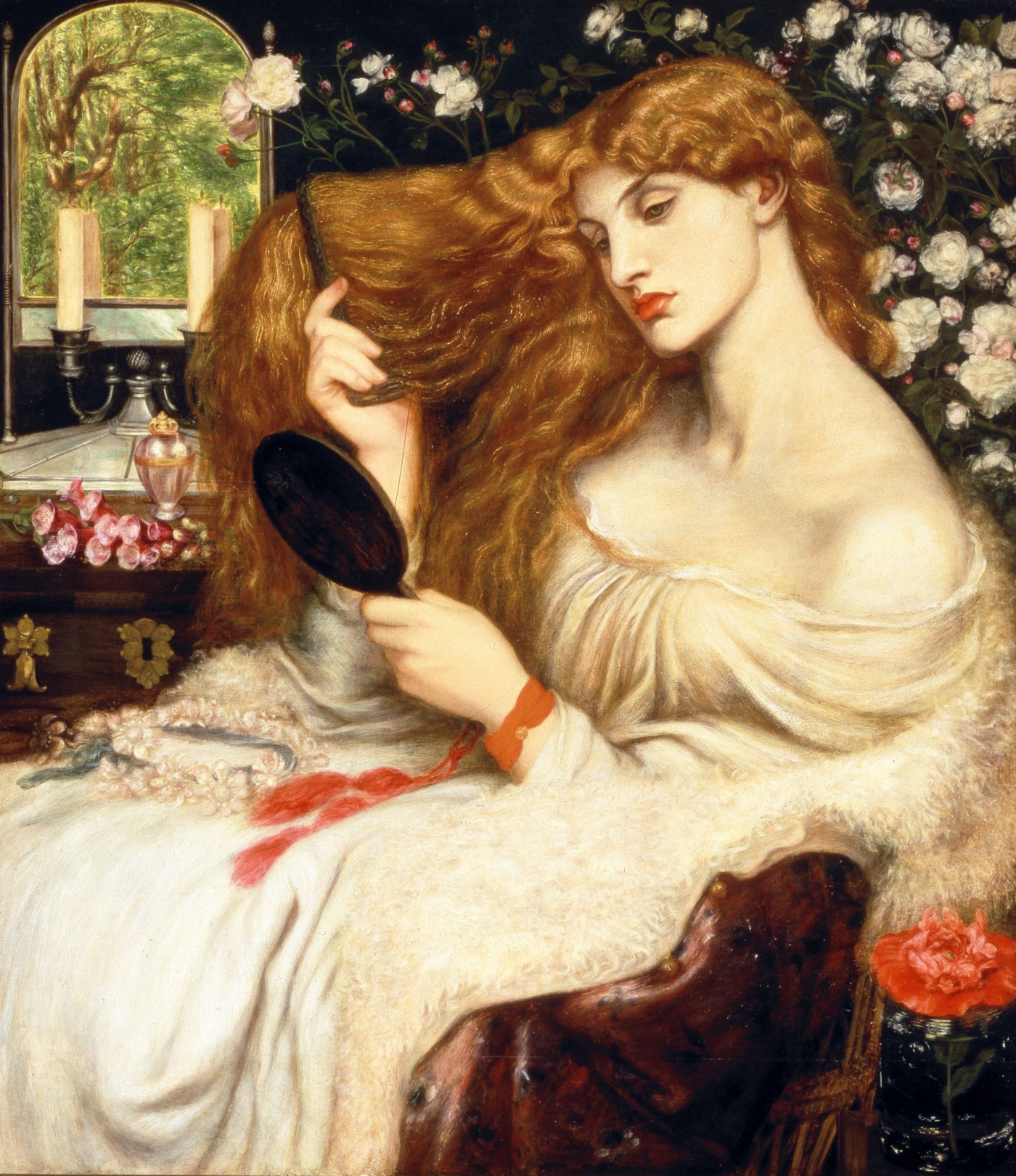 Естетизм у європейській літературі порубіжжя ХІХ-ХХ вв.
Передумови виникнення
Ідейно-філософська база
Основні представники
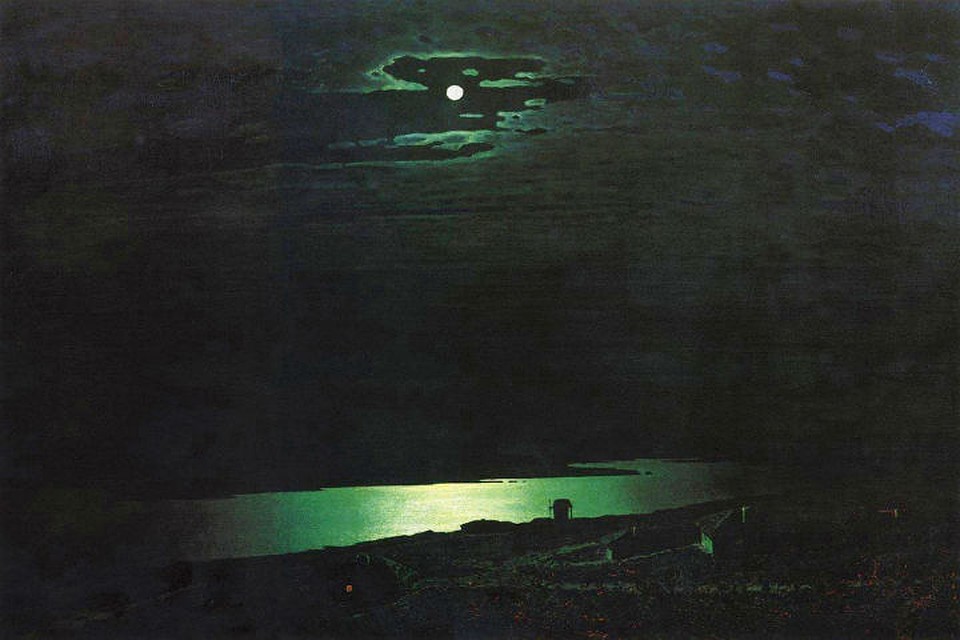 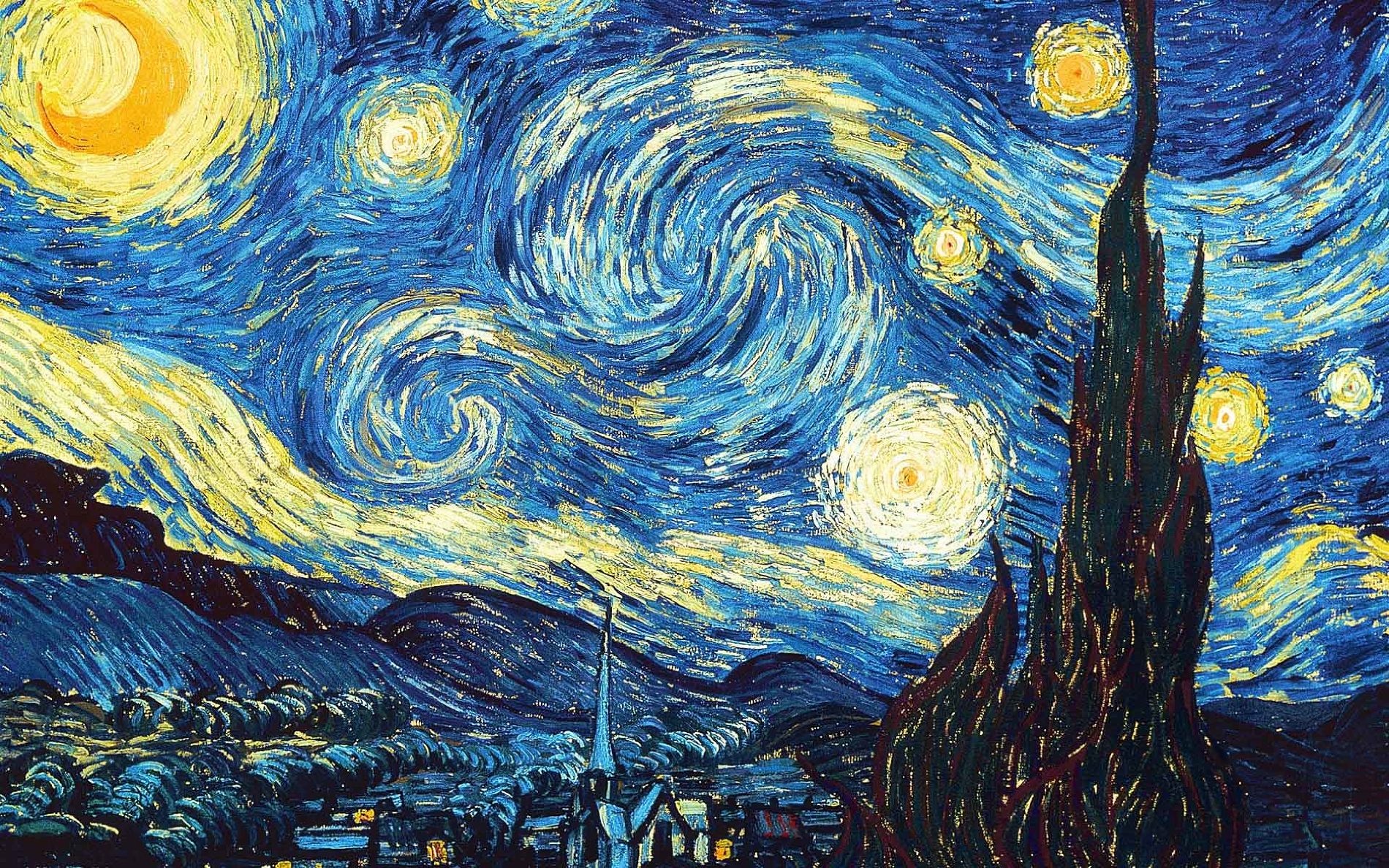 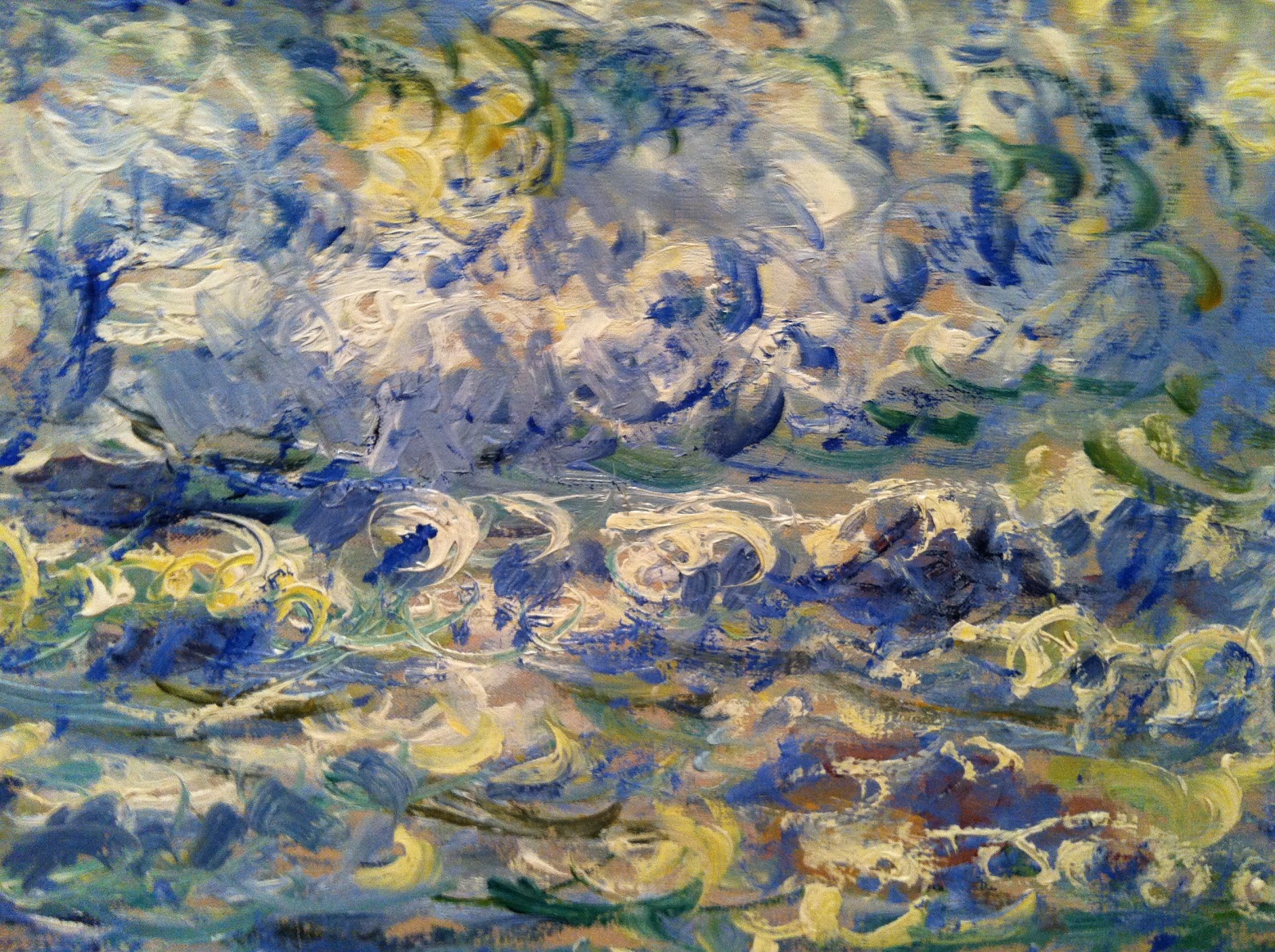 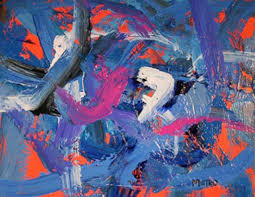 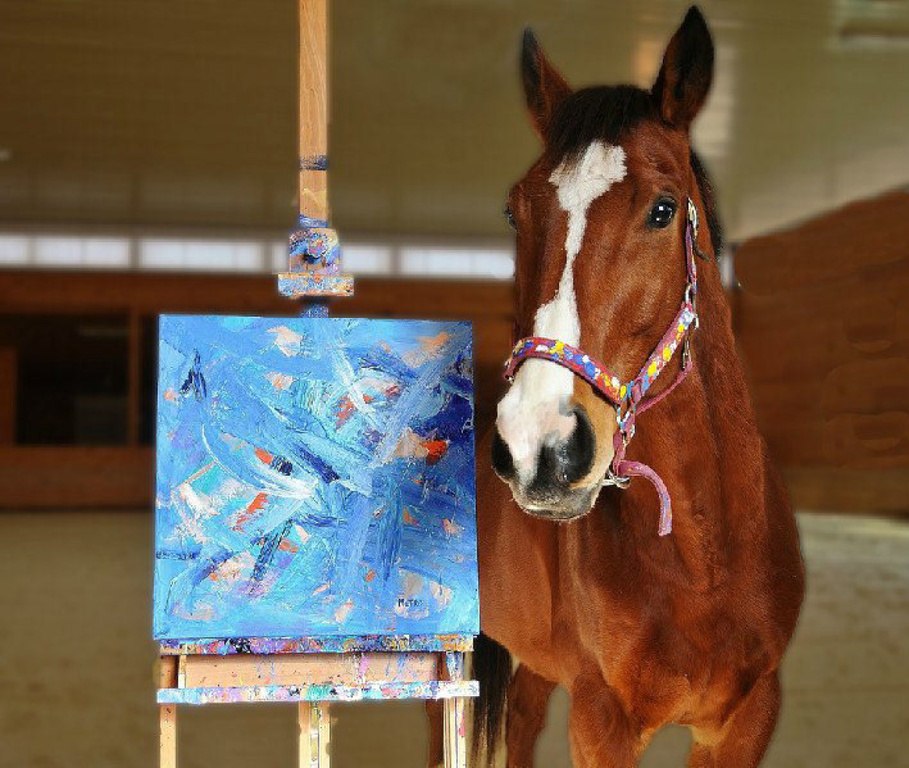 «Братство прерафаелітів»
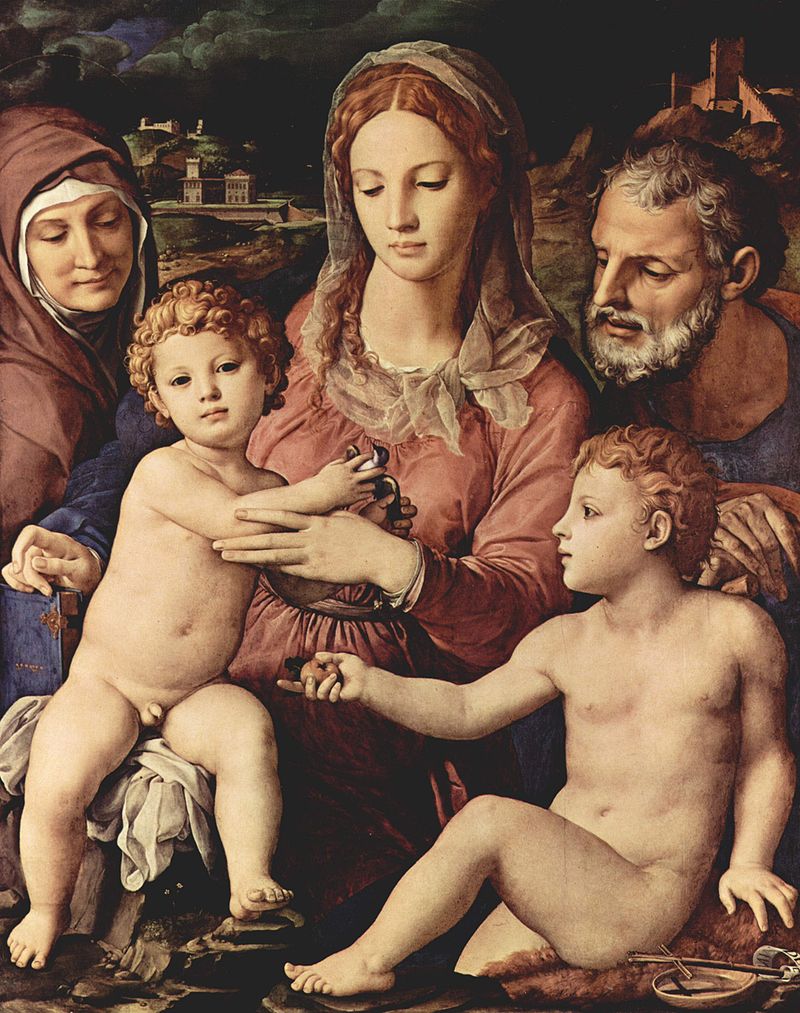 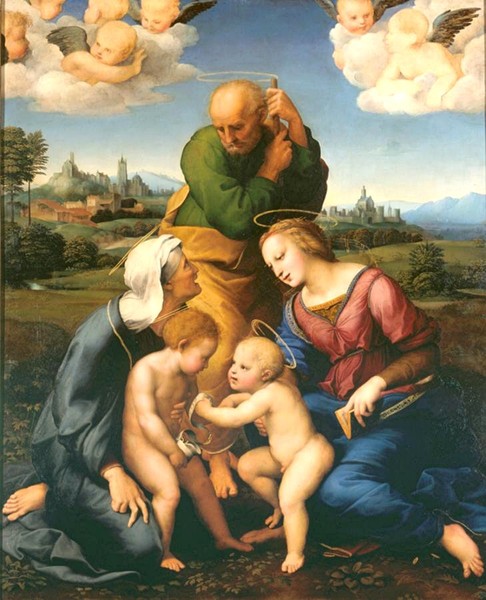 Бронзіно (1530)	           Рафаель Санті (1507-1508)
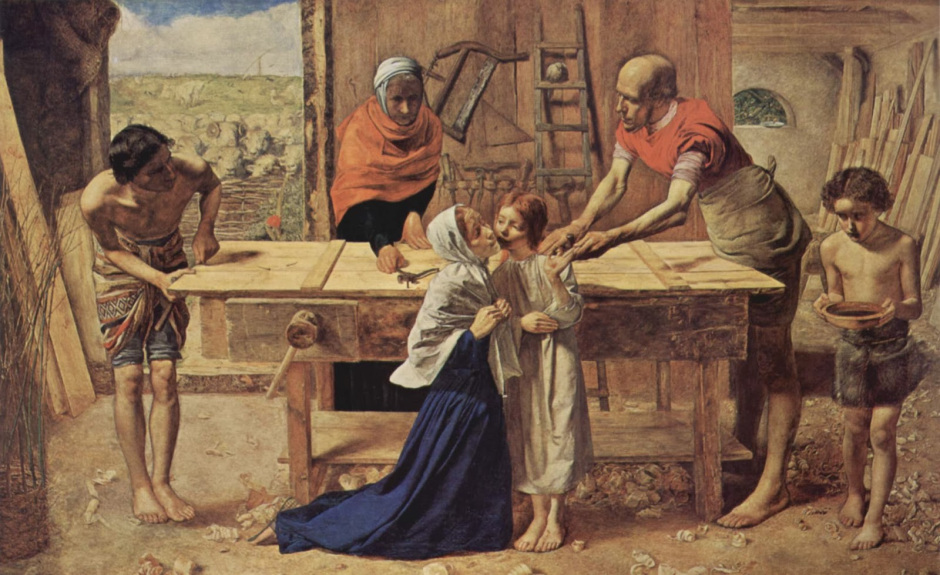 «Христос у батьківському домі»
Джон Еверет Мілле, 1850 г.
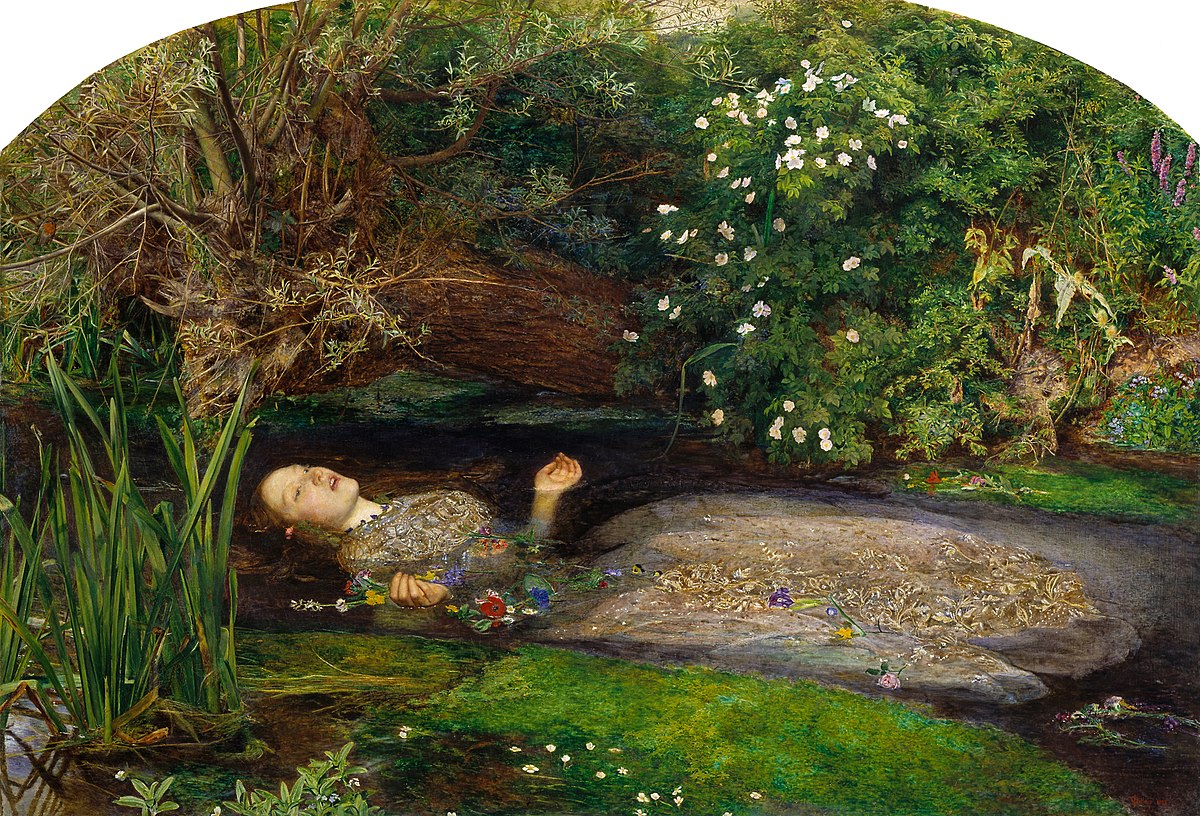 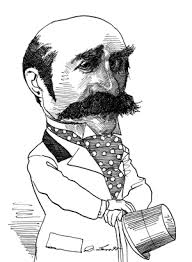 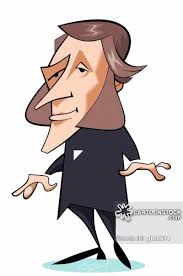 «Робити те, що дарує насолоду»
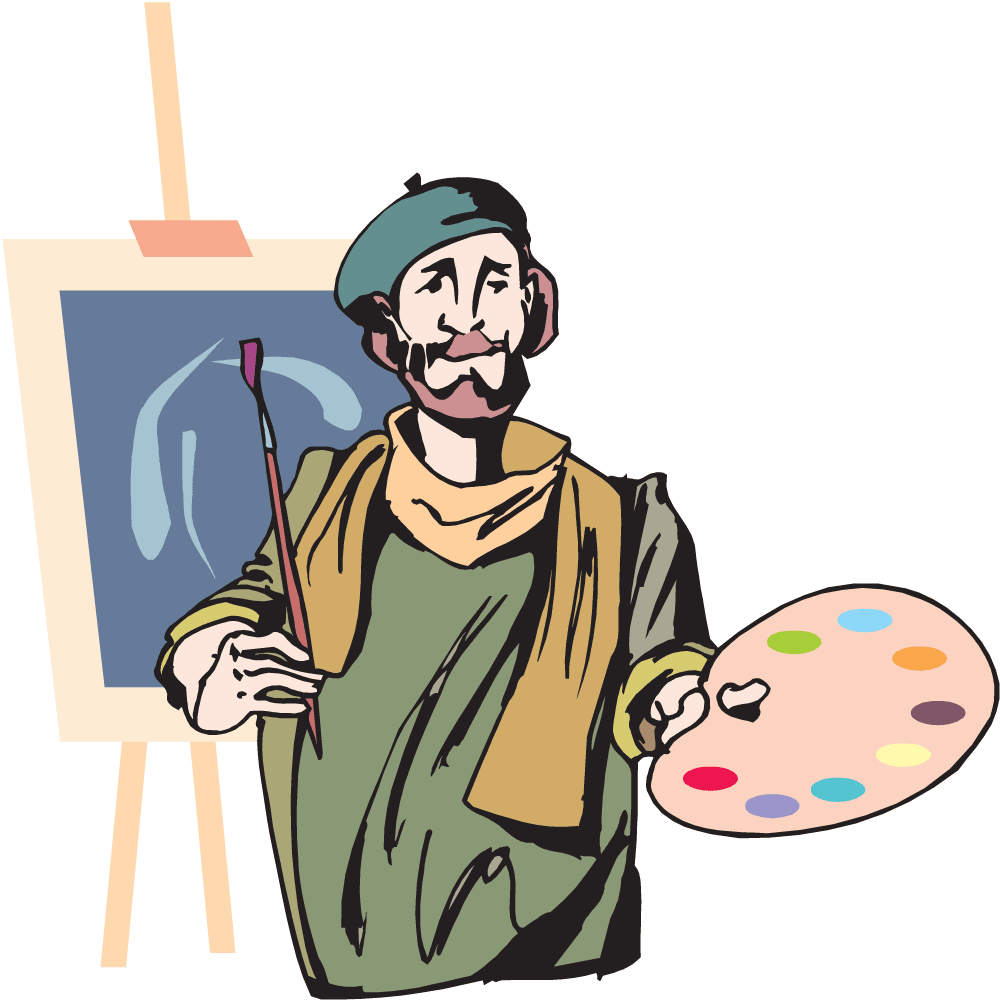 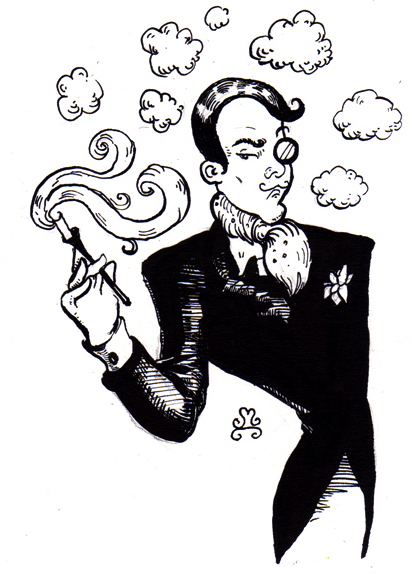 ТРІКСТЕР
Порушник соціальних та культурних табу
Висміює «культурну норму» 
Втисвітлює тіньові сторони суспільства
Дихотомія «інтелект – душа» 
Основні риси: красномовність, хитрість, спритність, промітність
Архетипи: Локі, Гермес, Одісей
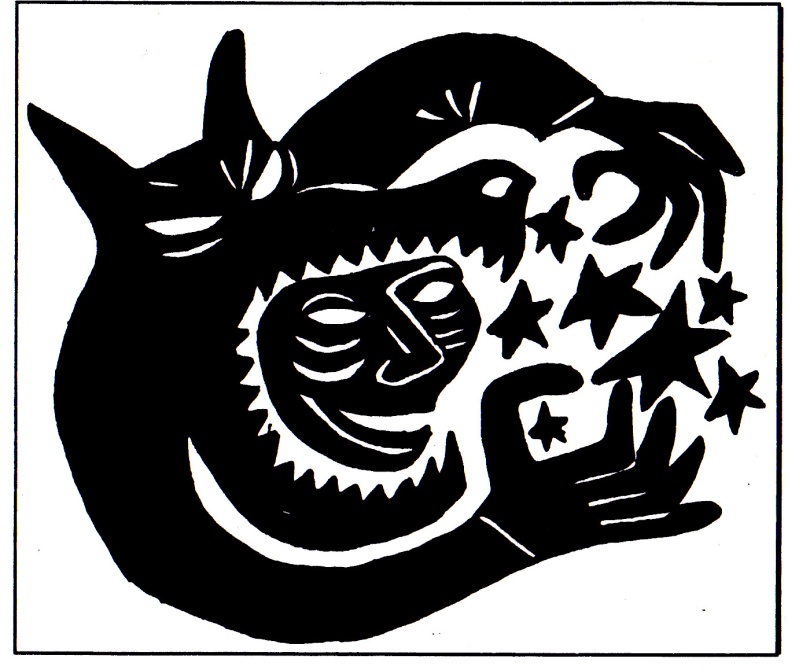 Освальд Шпенглер
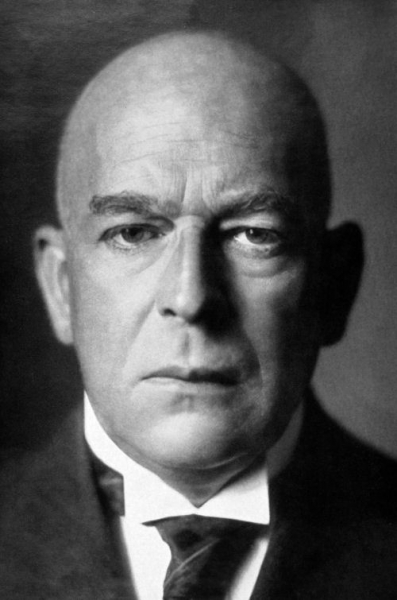 Культура як засіб світовідчуття
Клімактерія культури: культура подібна до живого організму
Мистетство – барометр стану культури
Симптоми «хвороби» західної культури – вичерпаність «волі, сили, дії» («присмерки Європи»)
ДЕКАДАНС
Decadence (фр., від лат. Decadentia – занепад) – кризова фаза розвитку культури
Автор терміну – Дезіре Нізар («Етюди про звичаї та критика латинських поетів доби декадансу», 1835) 
Визначення: «забуття розуму зарази уяви» (Д.Нізар), «мистецтво заради мистецтва» (Т.Готьє), вишуканий формалізм (Ш.Бодлер), «хвороба прогресу» (Э.Золя), «тріумф нервів над кров’ю», «особисте бачення» (брати Гонкури)
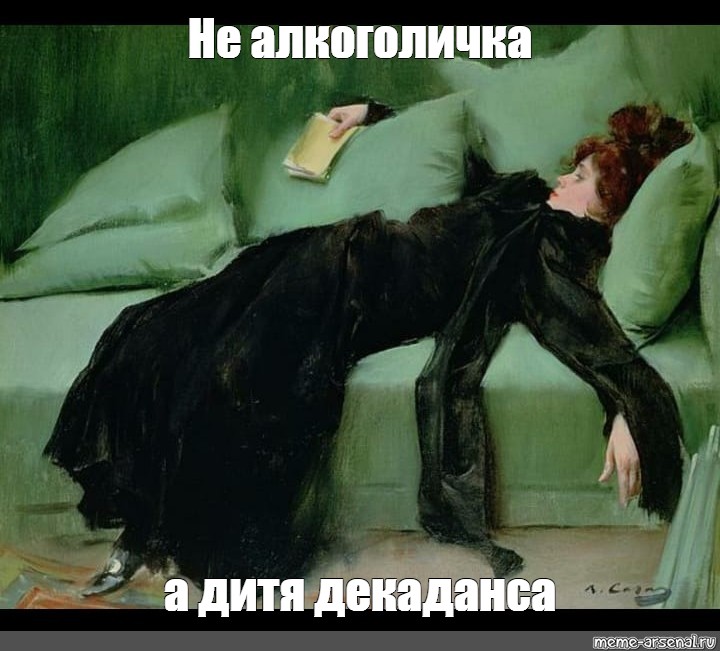 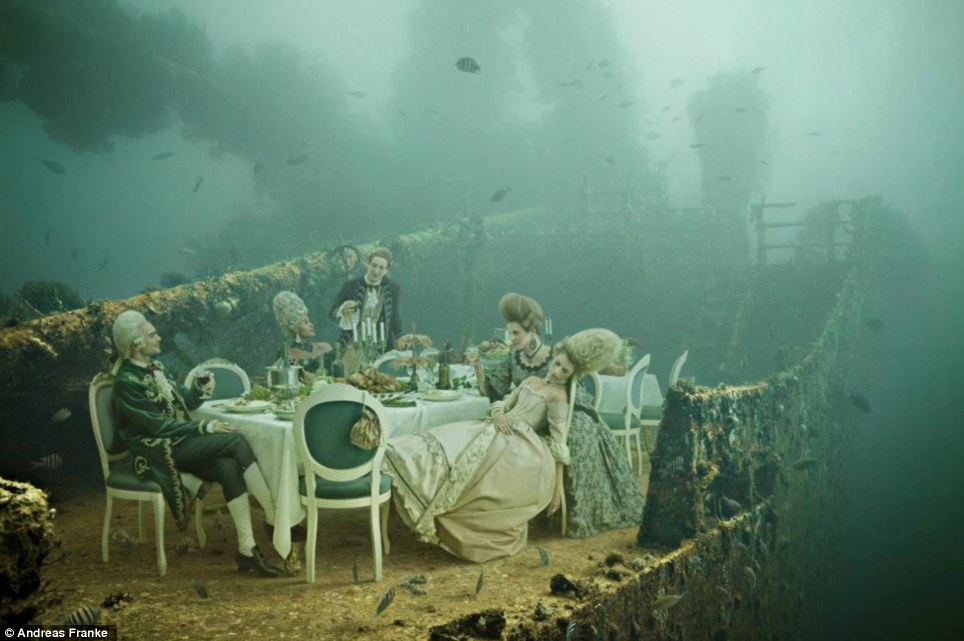 Цей стиль декадансу — останнє слово мови, спроможної висловити все, яка доходить до межі перебільшення. Всупереч «класичному стилю», він допускає неясності, і в [їхній] тіні... рухаються зародки забобонів, похмурі привиди безсоння... жахливі мрії, що зупиняються лише перед власним безсиллям... і все найтемніше й невизначено-жахливе, що ховається у найглибших і найнижчих схованках душі».
Шарль Бодлер
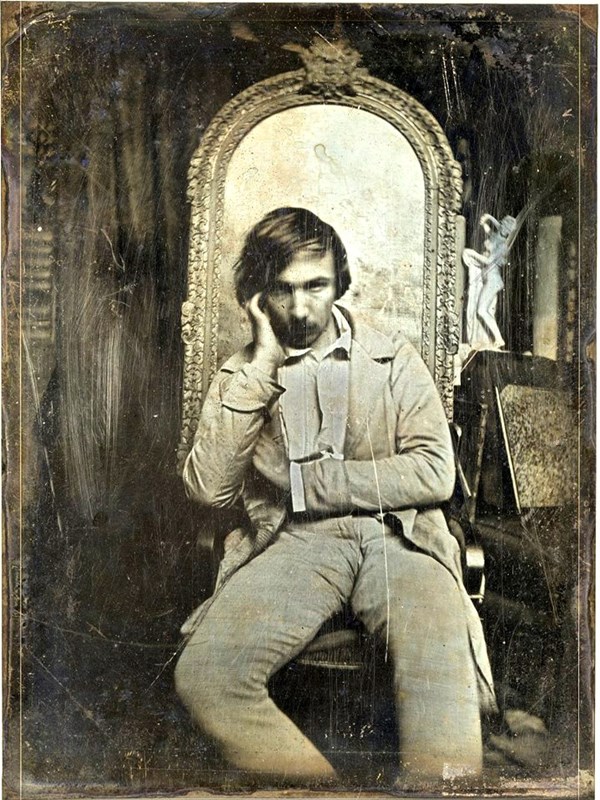 Шарль Бодлер (1821 – 1867)
Справжні митці не звертають уваги на сучасників. Вони випендрюються перед вічністю.
Я не кажу, що радість непритаманна красі, але радість – один із найвульгарніших нарядів краси, тоді як меланхолія – її найкращий супутник. 
Я не можу уявити собі краси, не пов’язаної з нещастям. 
У кожній людині є два одночасні прагнення, одне спрямоване до Бога, одне до Сатани. Поклик Бога, або духовність,— це прагнення внутрішнього піднесення, поклик Сатани, або тваринність - це насолода від власного падіння.
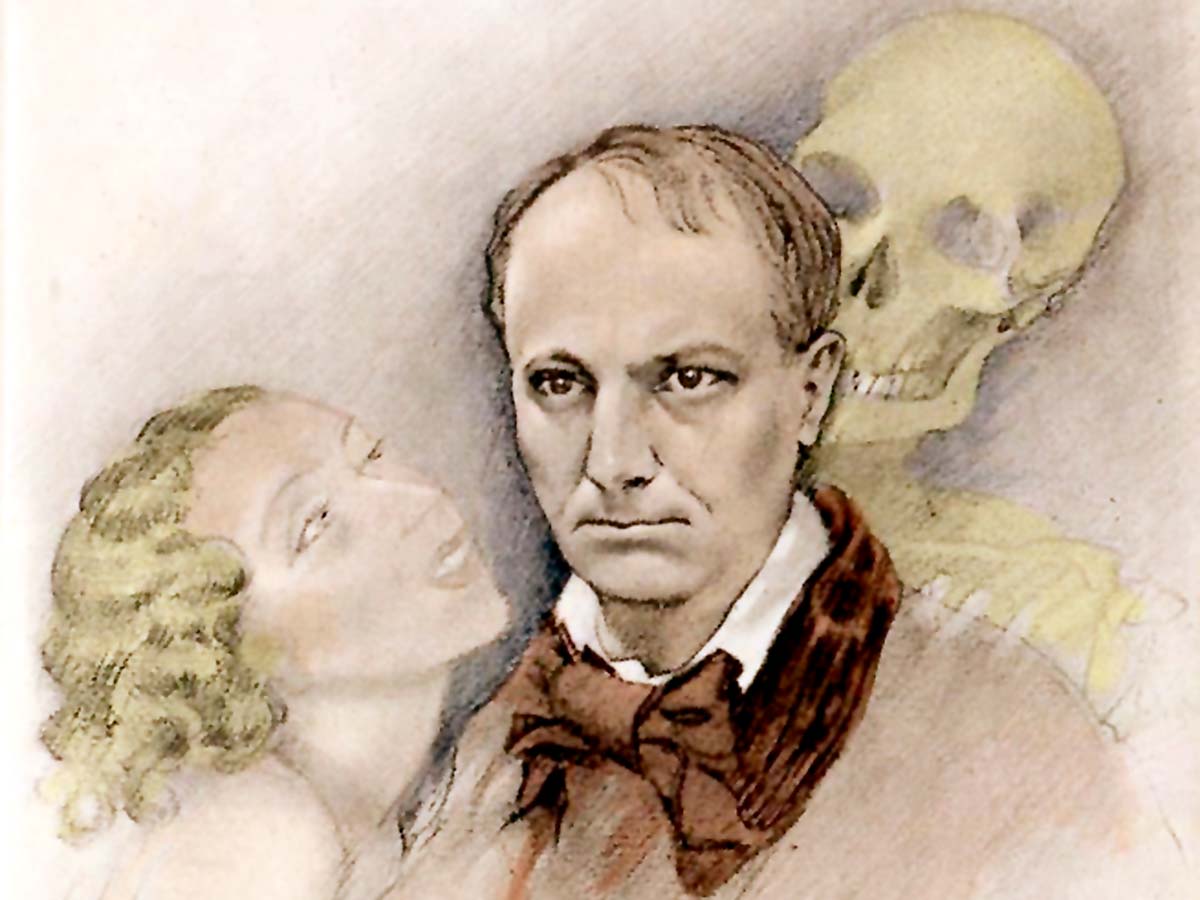 Шарль Бодлер«Обожнюю тебе»
Обожнюю тебе, немов ночей склепіння,О амфори журби, о світле безгоміння,Тим більше я тебе кохаю, чарівна,Чим більше є верстов між небесами й мною,Що видається нам насмішкою легкою.Я наступ здійснюю, на штурм іду, рвучкий,Мов на зотлілий труп ненатлі хробаки.В холодності своїй, істото невблаганна,Ти ще вродливіша стократ мені, кохана.
— А чим, власне, омар гірший за собаку, кішку, газель, лева і загалом будь-яку іншу тварину, що їх люди прогулюють на хомутику? Мені подобаються омари, вони спокійні, помірковані, знають таємниці моря, не гавкають…

Жерар де Нерваль
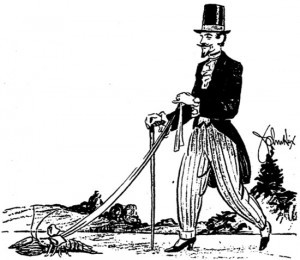 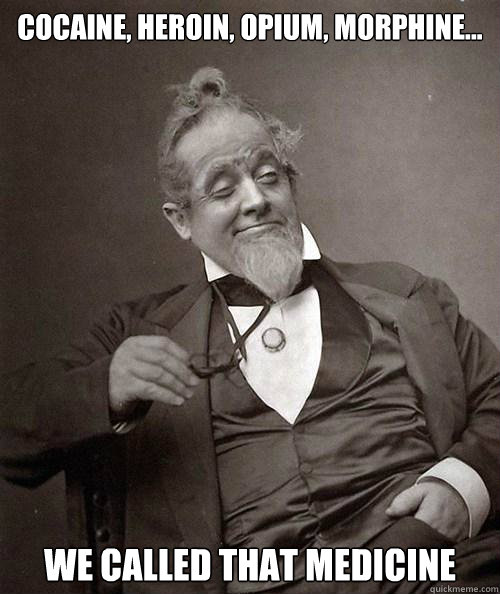 Єдиний спосіб запобігти спокусі – це піддатися їй.
Єдине, про що ніколи не пошкодуєш, - це наші помилки та омани.

Оскар Уайльд
ЕСТЕТИЗМ
«Прокляті поети»
Романтизм
Прерафаеліти
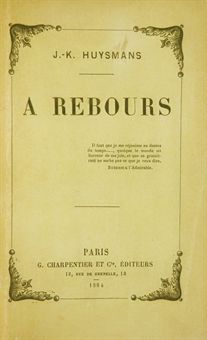 Книжка ця була найдивніша з усіх, що він будь-коли читав. Доріан почував себе так, немов під ніжні звуки флейти перед ним безгучним калейдоскопом проходять у вишуканих одіннях гріхи цілого світу! Те, про що він лише неясно марив, поставало нараз дійсністю. І навіть те, про що він ніколи й не важився марити, розгорталось у нього на очах.
Жоріс-Карл Гюісманс «Навпаки»
Хочу наслаждаться вечно... хотя бы и ужаснулся мир моему наслаждению, хотя бы по грубости своей не понял меня.
Природа, в сущности, - узкий специалист, замкнувшийся в своей области. Или, может быть, она - мелкий лавочник, навязывающий свой товар.
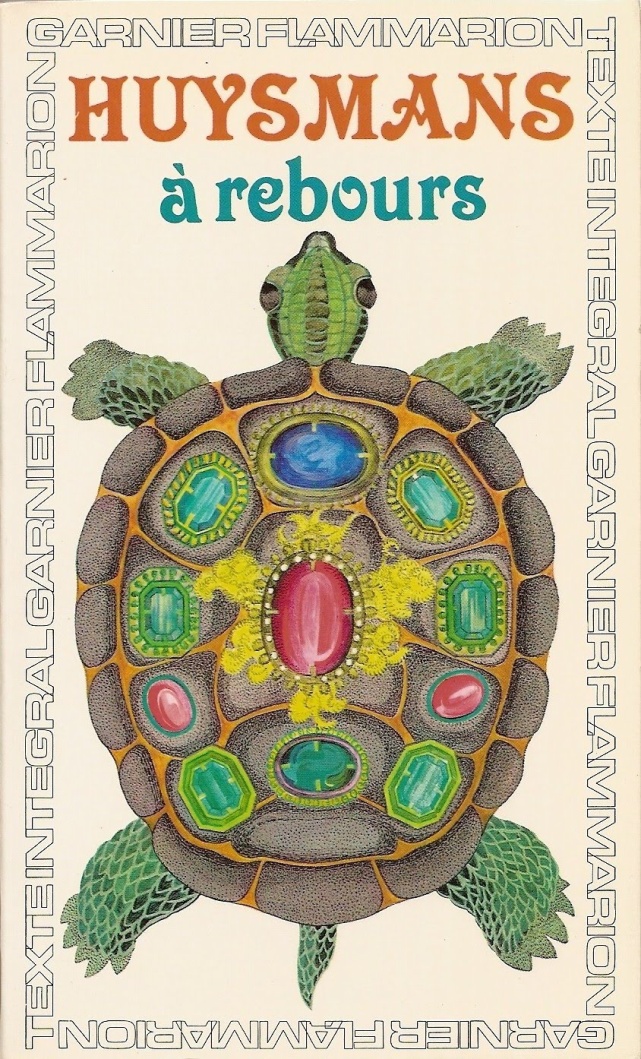 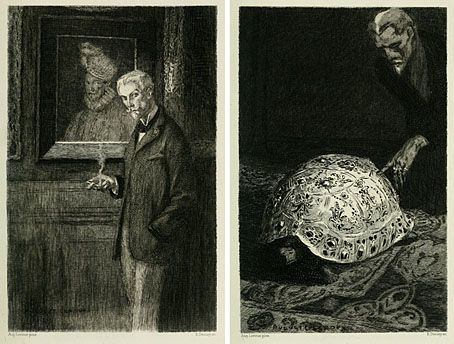 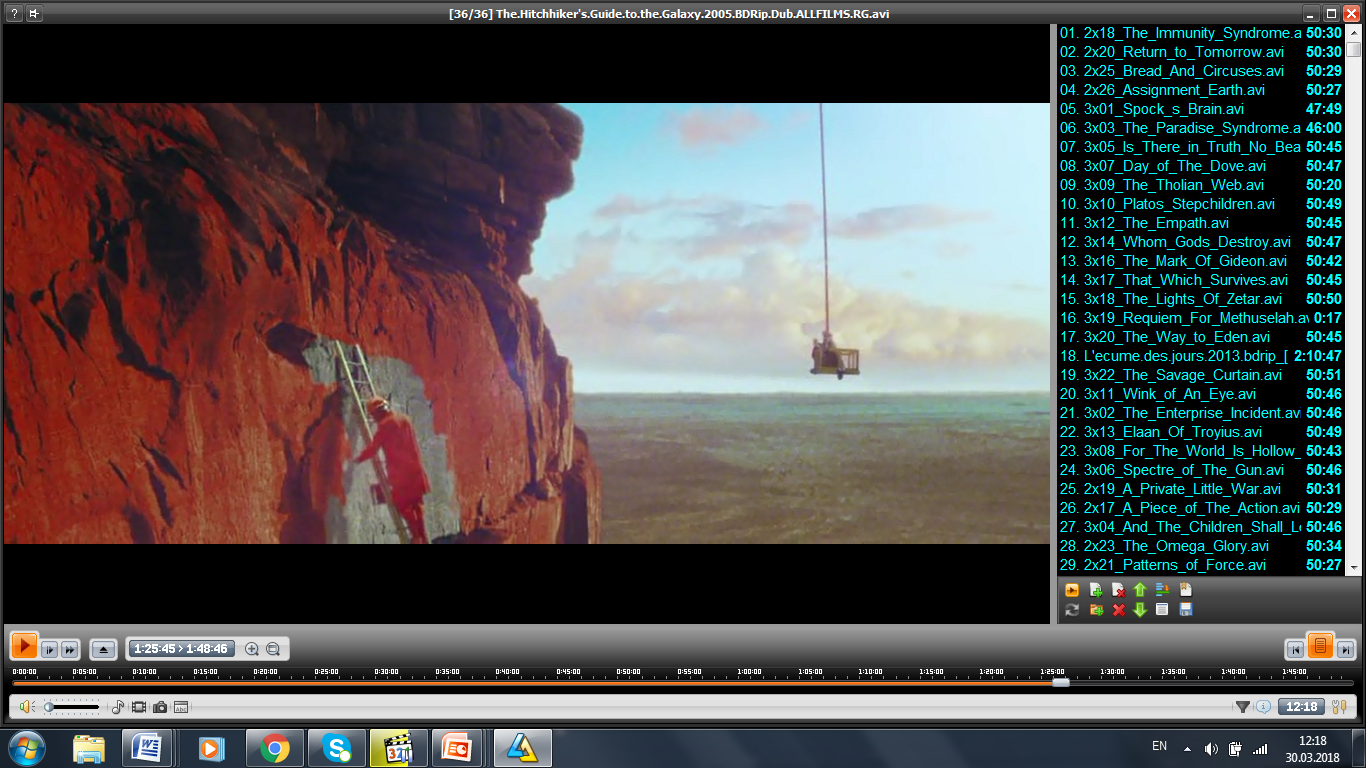 И нет ничего особенного в якобы мудрых и великих творениях природы, чего не мог бы повторить человеческий гений. Лесную чащу заменит Фонтенбло, лунный свет станет электрическими огнями; водопады без труда обеспечит гидравлика; скалу изобразит папье-маше; а цветы воссоздаст тафта и цветная бумага!
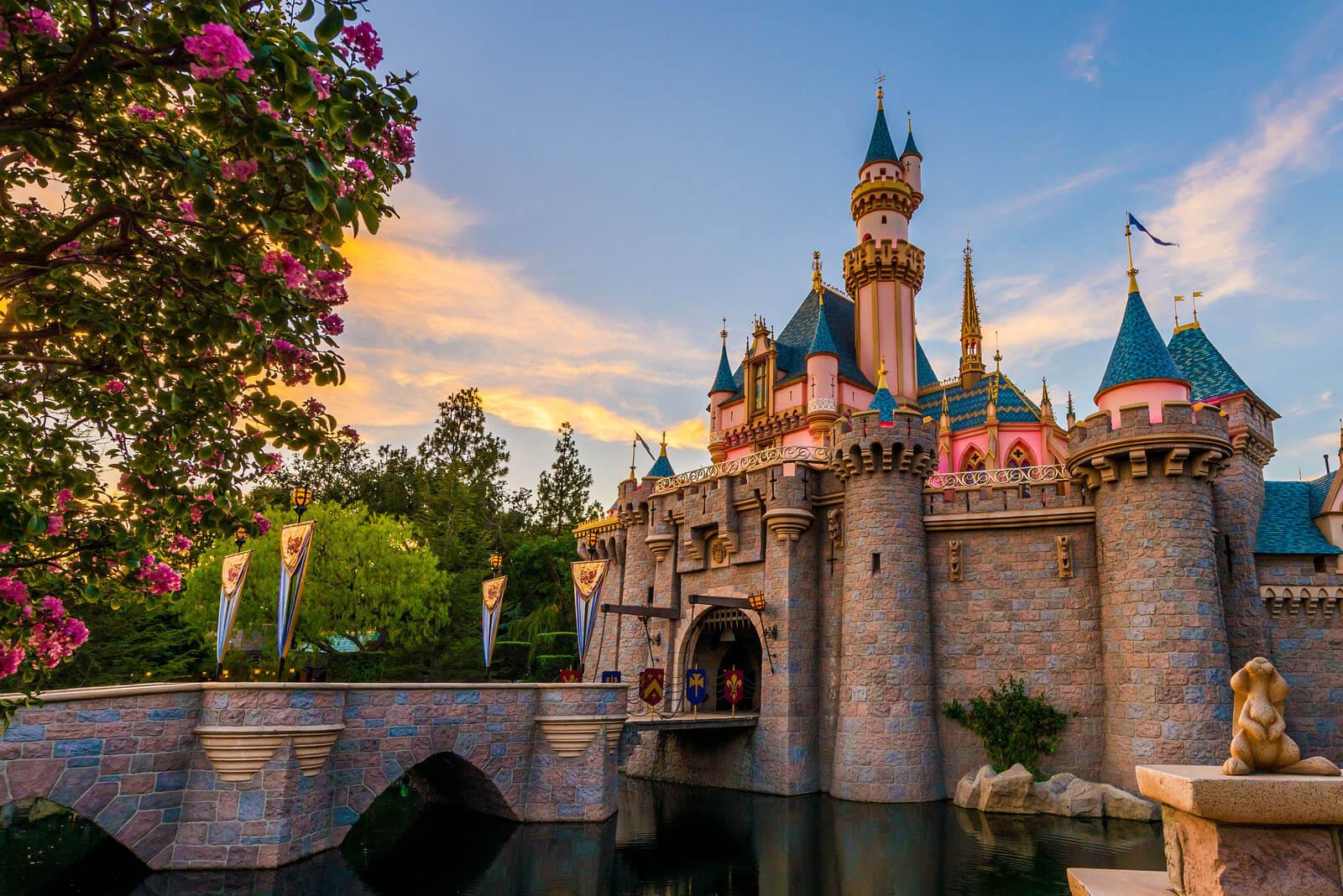 «Навпаки» = «Проти природи»
Черепаха была мертва. Видимо, привыкнув к тихому, скромному существованию в убогом панцире, она не вынесла навязанной ей кричащей роскоши, нового облачения и драгоценных камней, 				украшавших ее спину, как 			дароносицу.
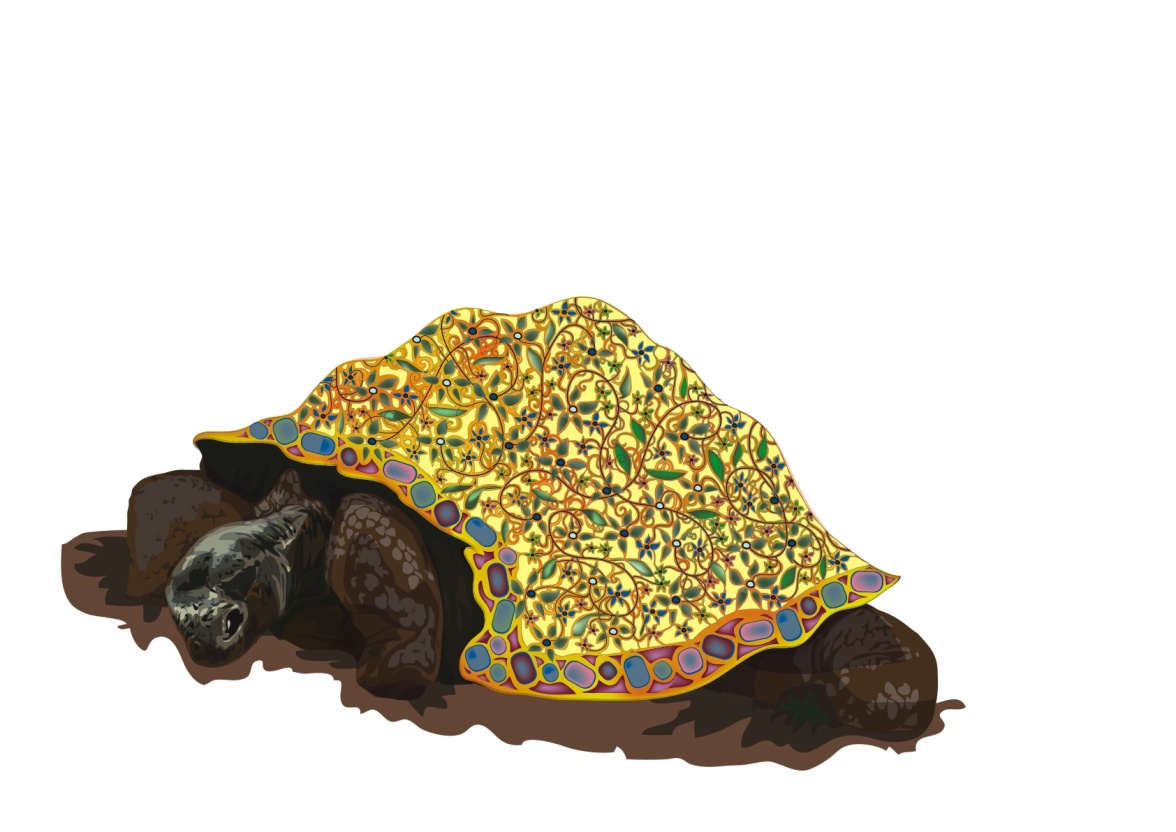 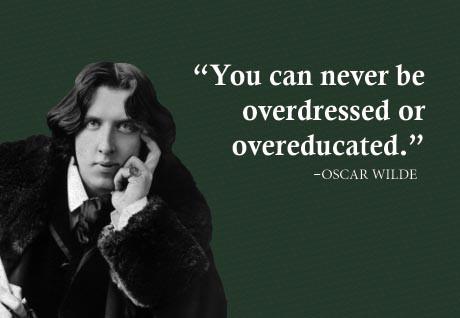 «Задуми»